通常研修と連動研修（心臓血管外科研修は最短の3年を図示、9年以内に修了必要）
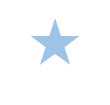 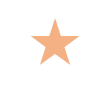 心臓血管外科研修
（通常型）
外科専門研修
（3年間）
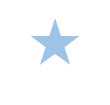 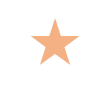 （1年連動型）
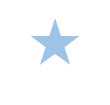 （2年連動型）
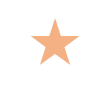 ★外科専門医試験　★心臓血管外科専門医試験
2021年外科専門研修開始の方
・通常型のみ登録可能です
　   最短2027年3月末で修了可能
　　・2027年秋の心臓血管外科専門医試験
　　2033年3月末が研修修了期限
　　・修了後5年が合格期限
2022年外科専門研修開始の方
・1年連動型希望の方は登録してください
　   最短2027年3月末で修了可能
　　・2027年秋の心臓血管外科専門医試験
　　2033年3月末が研修修了期限
　　・修了後5年が合格期限

・通常型希望の方は来年登録申請です
　   最短2028年3月末で修了可能
2022年外科専門研修開始の方
・2年連動型希望の方は登録してください
　   最短2027年3月末で修了可能
　　・2027年秋の心臓血管外科専門医試験
　　2033年3月末が研修修了期限
　　・修了後5年が合格期限

・1年連動型希望の方は来年登録申請です
　   最短2028年3月末で修了可能
　　　
・通常型希望の方は再来年登録申請です
　   最短2029年3月末で修了可能